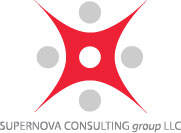 ®
Supernova Client Service Model
Your Name
Business name
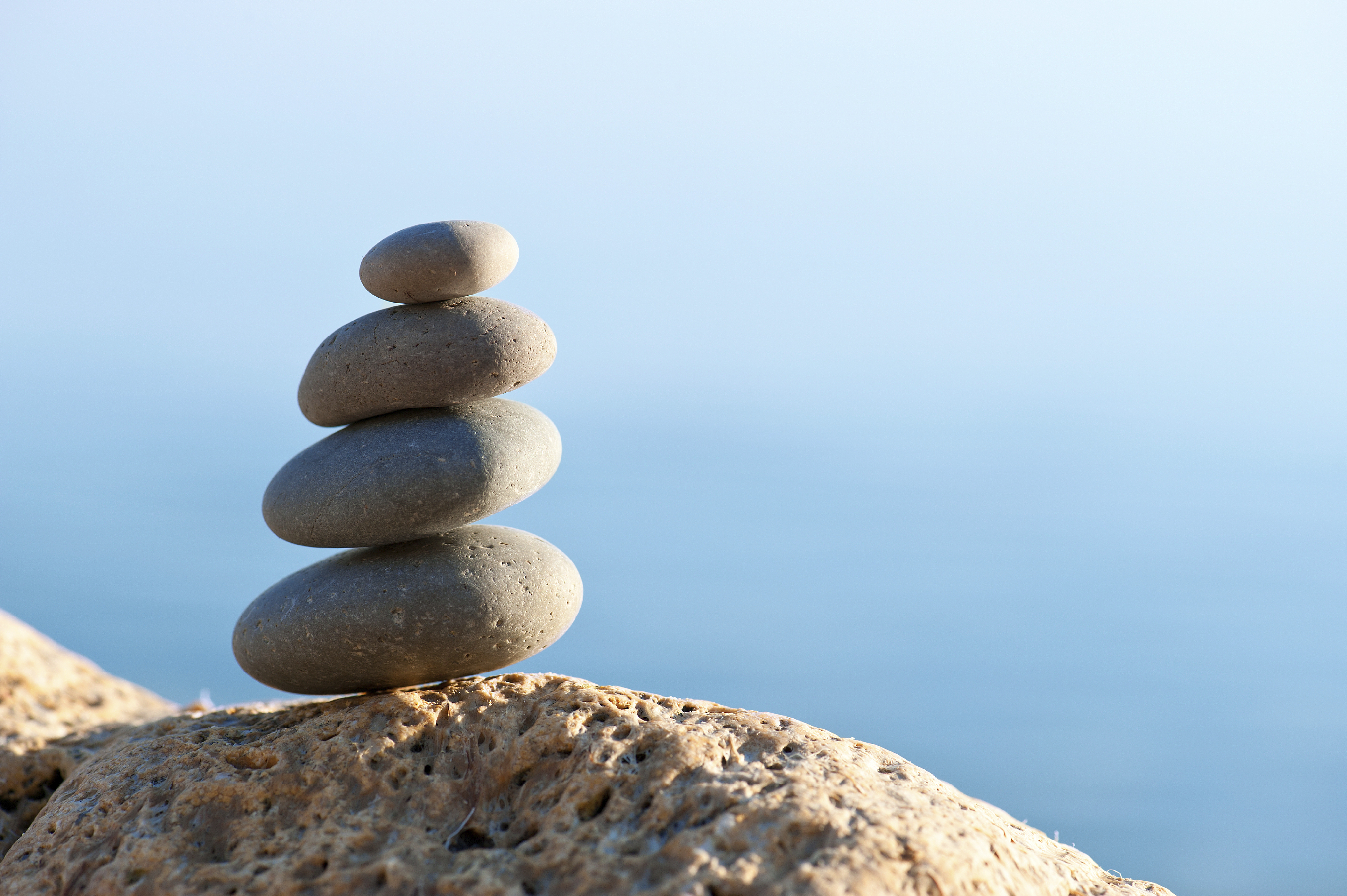 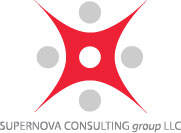 Client Focused
Our primary focus is _________________

We limit the number of clients we have in order to give you world class service

We believe in (your mission statement)

It is important for us to build a long term relationship with our clients
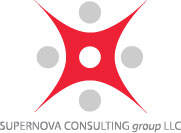 Our investment philosophy


Every client’s  financial situation is 
unique. 

We customize your plan to align 
your money with your life.
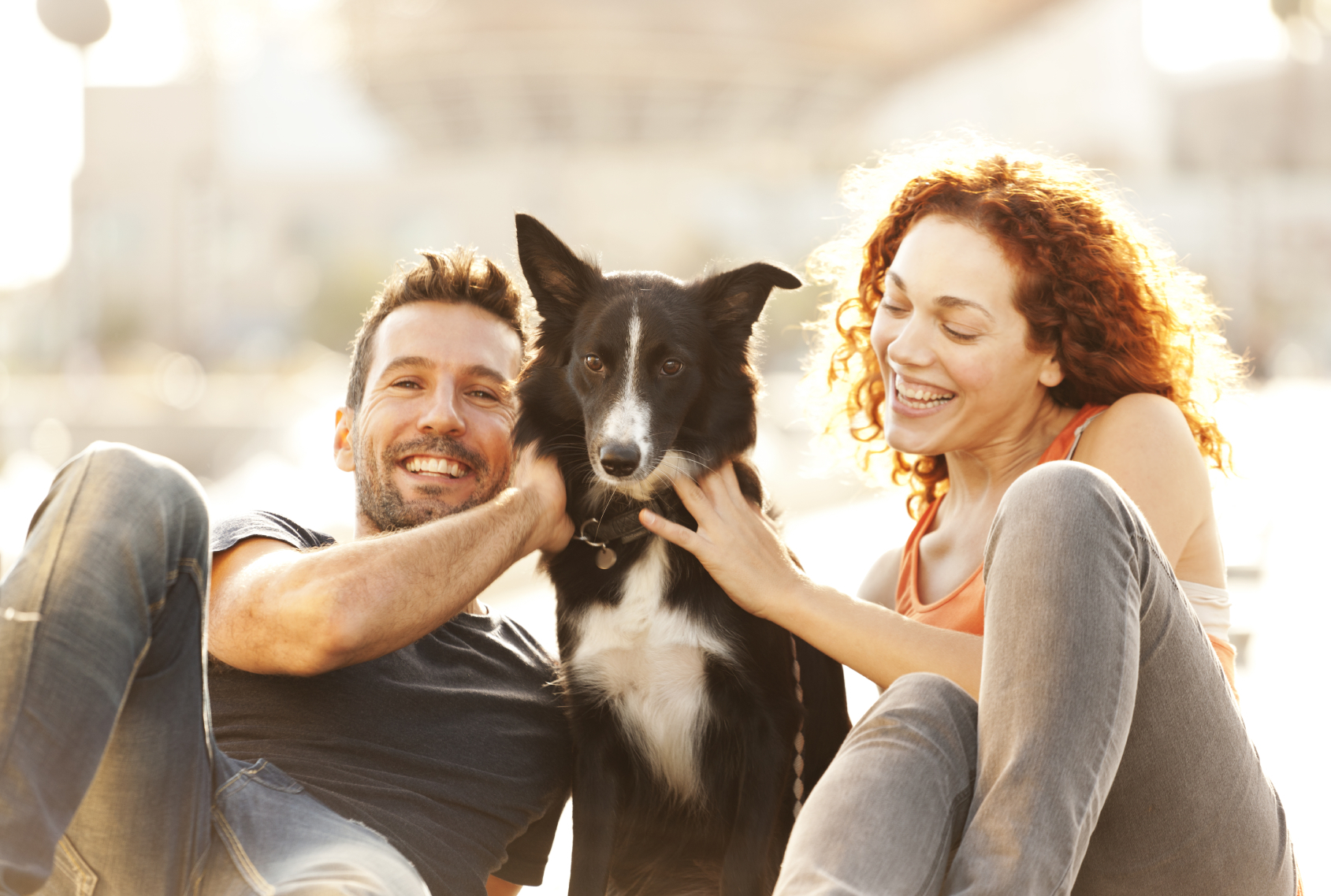 [Speaker Notes: Here you direct their attention to the PDF of your investment philosophy handout]
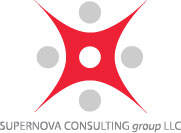 Meet The Team




Put your pictures and bios here
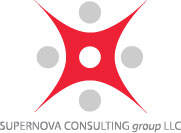 Our client service model is based on 3 standards:
#1: 12–4–2  Monthly Client Contact
Quarterly reviews of which 2 are in-person meetings
 
8 monthly update calls to present topics of interest to clients 
Monthly appointment times are the same time every month
You will receive a folder with important information that will be reviewed each meeting.
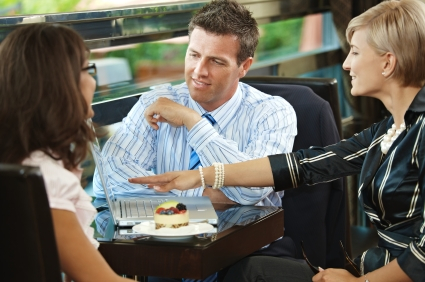 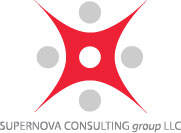 Our client service model is based on 3 standards:
#2: Rapid response to client questions

One hour response and 24 hour resolution 
during regular business hours or follow up 
to tell you, the client,  when we will have an answer

We incorporate this standard because we 
believe clients need to know we will do what we 
say we will do
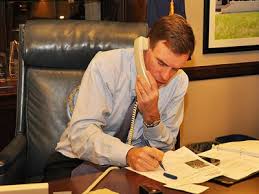 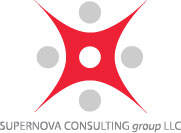 Our client service model is based on 3 standards:
#3: Multi-generational planning and implementation of that plan
Every client receives a financial plan and 
analysis of their goals so we can better serve 
you and your family
We help clients create a cash flow analysis 
so they can plan for the future no matter how 
long they live.

We implement and rebalance your financial 
plan on a quarterly basis
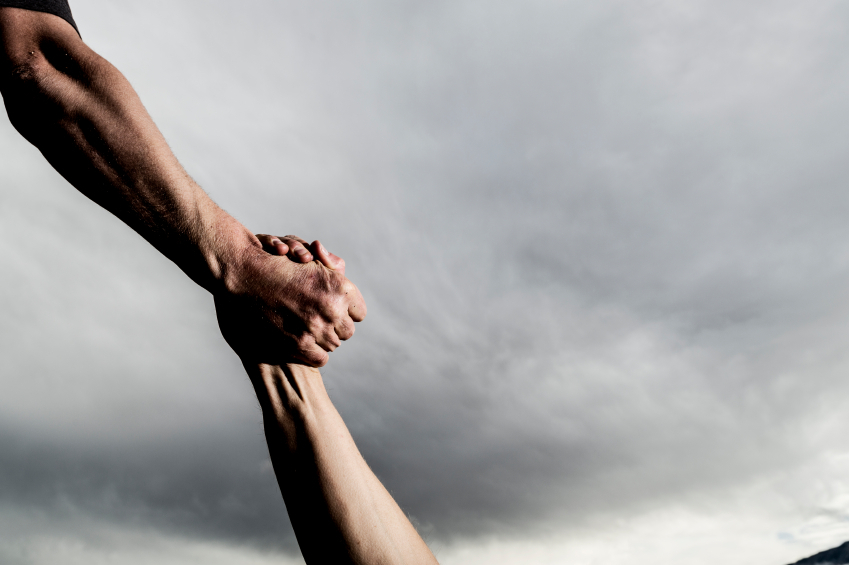 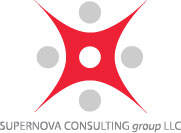 Our practice is client focused
add: objective, ethical, 
service oriented and 
transparent or 
your own words
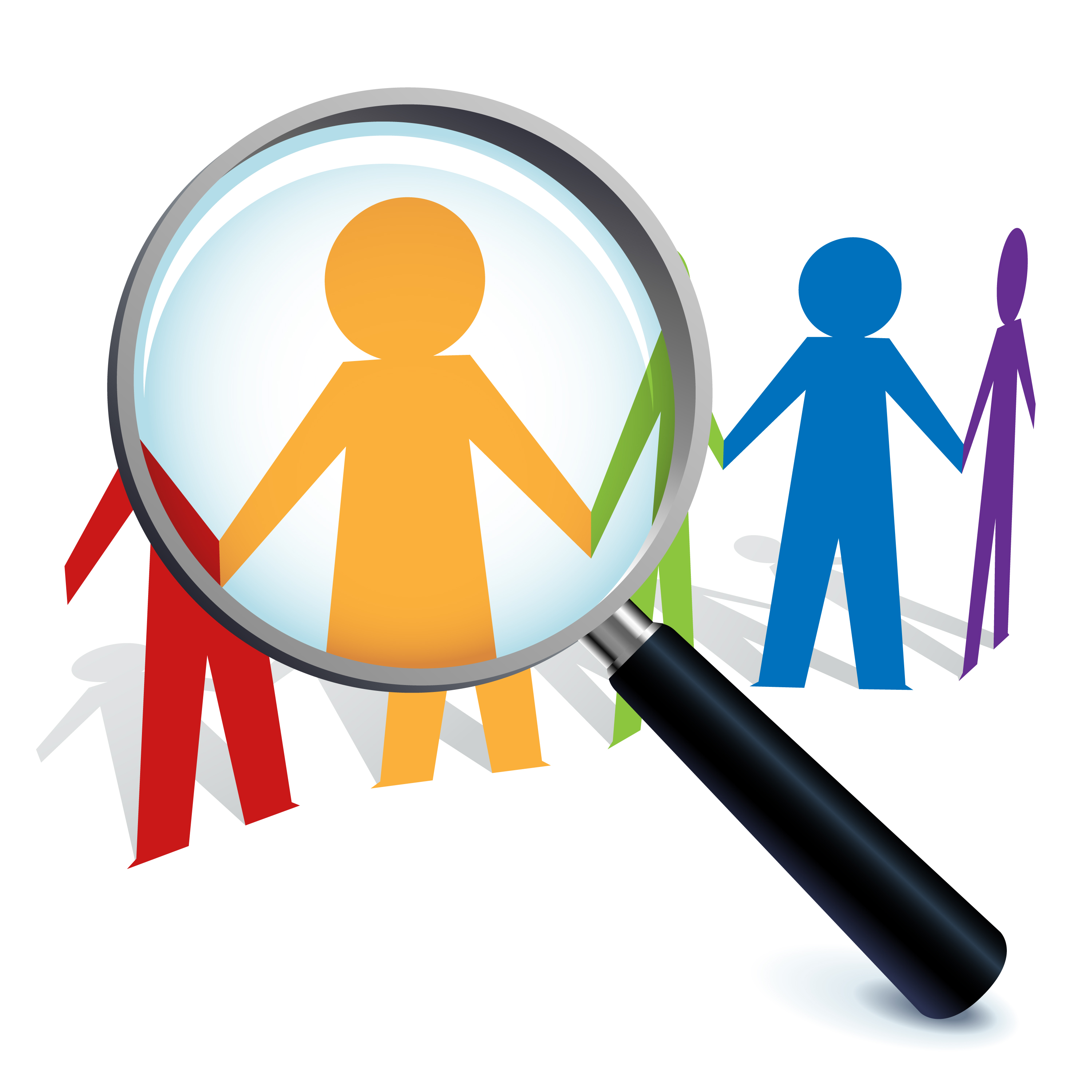 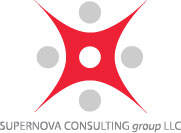 Our Process: describe what you do
Sample: 

We are client-focused wealth investment advisors. We meet with prospects to ensure we are the best fit for them. Then we work together to develop a plan that meets their risk tolerance and retirement goals. We implement that plan and meet with you monthly to update you on any activity and adjustments to your portfolio as well as present interesting topics of interest. Every six months we will have an in-person review. If you have any issues or concerns between monthly meetings we guarantee you 1 hour response and 24 hour resolution during regular business hours or we will tell you when we will resolve your questions. Our commitment is to give you, the client, first class service.
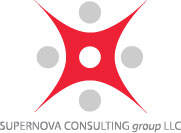 Visit our website for more information: